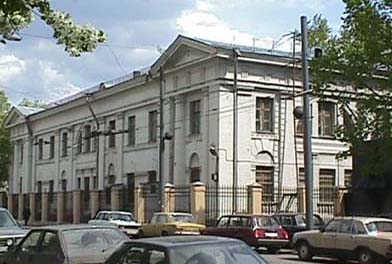 Лекция 2
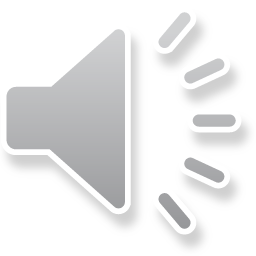 Моделирование задач гидродинамики в рамках открытых пакетовУравнения газовой динамики со сглаживаниемпроф. Елизарова Татьяна Геннадьевна
Институт прикладной математики им. М.В. Келдыша РАН
telizar@mail.ru
http://elizarova.imamod.ru/
План
Физические предпосылки введения сглаживания

Способ построения добавок. Связь сглаженных уравнений с классической системой Навье-Стокса

Литература:
гл 1 и параграф 3.5, 3.6 и 3.7  в книге Елизарова Т.Г.  Квазигазодинамические уравнения и методы расчета вязких течений. 
М.: Научный мир, 2007. 
(англ. перевод  -- Quasi-Gas Dynamic Equations. Springer 2009)
http://elizarova.imamod.ru/
Система уравнений газовой динамикив виде законов сохранения
r –  плотность
u –  скорость
p –  давление
E –  полная энергия единицы объема
jm – вектор плотности потока массы
П –  тензор вязких напряжений                        надо определить 
q –  вектор теплового потока
3
Нужно определить jm, П, и q таким образом, чтобы для системы уравнений газовой динамики были справедливы законы сохранения:

массы
импульса
полной энергии
момента импульса

Система уравнений являлась диссипативной, то есть для уравнений газовой динамики должен выполняться второй закон термодинамики в виде теоремы о балансе энтропии.

Закон сохранения момента импульса и теорема о балансе энтропии должны быть следствиями первых трех законов сохранения.

Преобразование Галилея – инвариантность системы уравнений при переходе от одной инерциальной системы координат к другой.
4
Классическое замыкание:система уравнений Навье(1822) - Стокса
Вектор плотности потока массы jm равен среднему импульсу единицы объема
Закон Ньютона для тензора вязких напряжений
Закон Фурье для теплового потока
5
Уравнение баланса энтропии s
Уравнение баланса энтропии есть следствие уравнений сохранения массы, импульса и энергии. Производство энтропии неотрицательно, что показывает диссипативность системы уравнений.
6
Попытки расширить возможности системы уравнений Навье-Стокса и построить новые вычислительные алгоритмы вызывают постоянный интерес исследователей
Квазигазодинамические  уравнения и другие модели – семейство так называемых  двухскоростных (“two-velocity”) гидродинамических моделей
u – скорость, связанная с переносом импульса жидкой частицы
J/ ρ  -- скорость, связанная с переносом массы 

Работы 
Н.А.Слезкина  и С.В.Валландера(1951),
Ю.Л.Климонтовича (1992), Б.В.Алексеева (1997),
Brenner (2004), Ottinger (2005), Streater (2006)
….и наши работы начиная с 1992 г.
7
Четверушкин.Б.Н. Кинетические схемы и квазигазодинамическая система уравнений. М.: Макс Пресс. 2004.
Шеретов Ю.В.Динамика сплошных сред при пространственно-временном осреднении. М.—Ижевск, НИЦ «Регулярная и хаотическая динамика»,  2009. 

Елизарова Т.Г. Квазигазодинамические уравнения и методы расчета вязких течений.  М.: Научный мир, 2007. (англ. перевод  – Quasi-Gas Dynamic Equations. Springer 2009)http://www.imamod.ru/~elizar
8
Определения газодинамических параметров  для системы Навье-Стокса
Пространственные средние
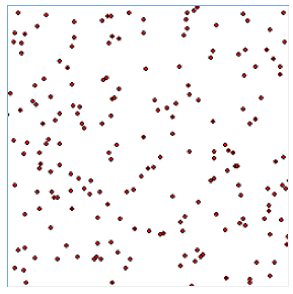 9
Способы замыкания
Неклассический вариант определения газодинамических параметров  (Ю.В.Шеретов)
Пространственно-временные средние
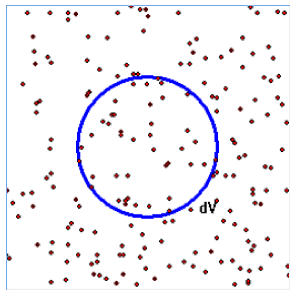 10
Неклассический способ замыкания --квазигазодинамические уравнения (КГД)
Как найти добавки ?
11
Кинетическая модель
Кинетическая модель:  бесстолкновительный разлет + мгновенная максвеллизация(например, В.В.Аристов, Ф.Г.Черемисин) 
БГК уравнение + разложение в ряд Тейлора
      максвелловское время релаксации
12
Форма уравнений в виде законов сохранения    --- КГД система
Первые варианты начиная с 1982 (Т.Г.Елизарова,  Б.Н.Четверушкин)
В виде законов сохранения : 1997 –   Ю.В.Шеретов
13
Физический смысл параметра 
Вектор плотности потока массы
     Jm  = ρu – RT grad ρ – Rρ grad T –  grad (ρ u2)     
    
      ρu – конвективный поток
 --   RT grad ρ = D grad ρ – плотность потока массы за счет cамодиффузии,   где  D=µ/(ρ Sc)  – коэффициент самодиффузии
     Отсюда                    
                                                   = µ/(Sc p)   
      
 --  Rρ grad T=ρ D (kT  /T)  grad T  --  термодиффузионный поток массы
     
              Более общая формула для коэффициента релаксации 
                                               = µ γ / (Sc  ρ c2 )
14
Коэффициенты диссипации (вязкости, теплопроводности и объемной вязкости) связаны между собой через максвелловское время релаксации 
15
Обобщение вида диссипативных коэффициентов и введение Sc- число Шмидта, Pr и коэффициента B      (В.М. Жданов - для поступательно-вращательной неравновесности)
16
Уравнение баланса энтропии – следствие уравнений баланса массы, импульса и энергии.
Производство энтропии неотрицательно – диссипативность КГД модели.
17
Не строгий вывод КГД уравнений
Уравнения НС в виде законов сохранения массы, импульса, энергии
Осреднение системы НС по времени, разложение  , u,  в ряд
Используем уравнения Эйлера или НС в качестве нулевого приближения
Пренебрегаем слагаемыми
Преобразуем, упрощаем
КГД уравнения
18
Уравнения Навье-Стокса
19
Осредненное уравнение неразрывности (1)
Вычисляем интегралы, используем аппроксимацию              - в момент времени t* - теорема о среднем значении
С точностью до
20
Осредненное уравнение неразрывности (2)
Используем уравнения Эйлера и их следствия, чтобы исключить лишние производные по  t
Уравнение неразрывности
21
Осредненное уравнение баланса импульса
Вычисляем интегралы, аппроксимация в  момент t*
22
Квазигазодинамические уравнения
Обозначения:
23
Система для 1D плоского течения без внешних сил и источников
24
Система квазигидродинамических (КГД) уравненийЮ.В.Шеретов, 1994 г.
25
Течение вязкого слабосжимаемого газа
Вычисляем интегралы, используем аппроксимацию              - в момент времени t*
26
Квазигидродинамические уравнения
Обозначения:
27
КГД система уравнений для вязкой несжимаемой жидкости
Обозначения:
– вектор гидродинамической скорости
– давление, отсчитываемое от гидростатического
– отклонение температуры от ее среднего значения
– малый параметр регуляризации
28
[Speaker Notes: В 1996 году профессором Тверского Гос. Унив. Шеретовым была опубликована и исследована… 
Система = НС + доп. слаг. 
Система обладает точными решениями …
В данной работе эта система рассматривается как система НС с дополнительным регуляризатором]
Свойства КГД системы
КГД = НС система + (дополнительные диссипативные слагаемые в виде вторых пространственных производных) 
 ~ λ/c~µ/p 
Приближение пограничного слоя – уравнения Прандтля
В стационарном случае КГД=НС+ O(2 ),или O(Kn2 )
Точные решения, совпадающие с решениями НС
Отличия от НС – для нестационарных течений и для разреженных течений –- преимущества  следует искать здесь
29
В следующий раз я расскажу
о численных алгоритмах
для решения системы КГД уравнений
30